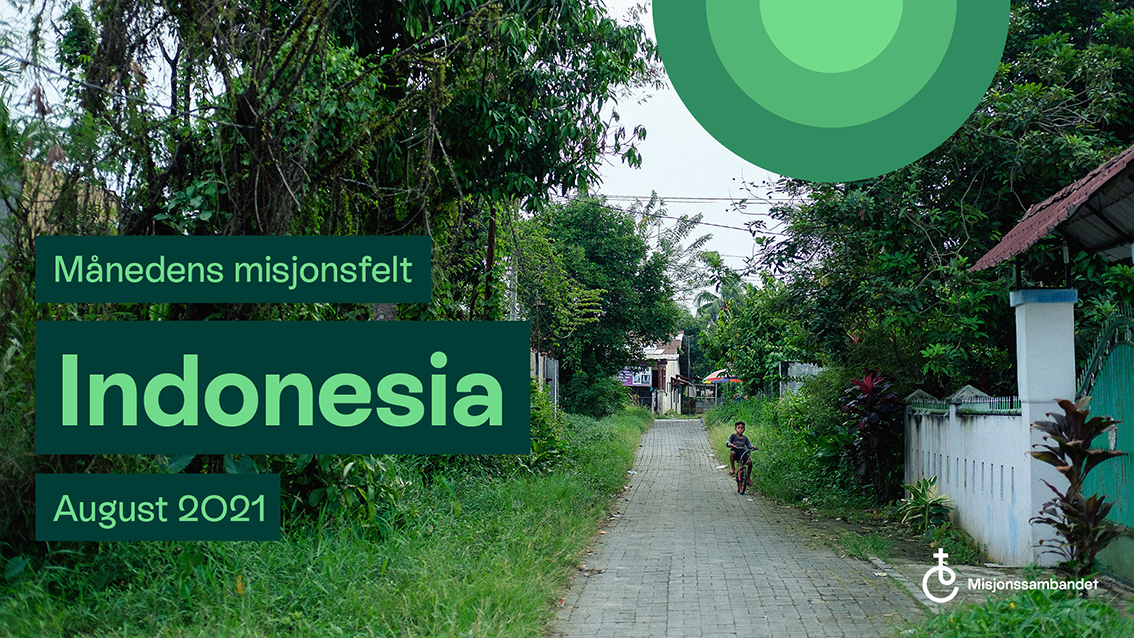 Kort om Indonesia
Indonesia har om lag 270 millioner innbyggere og består av 17 508 øyer. 
Misjonssambandet har hatt utsendinger i Indonesia siden 1975.
© Misjonssambandet
2
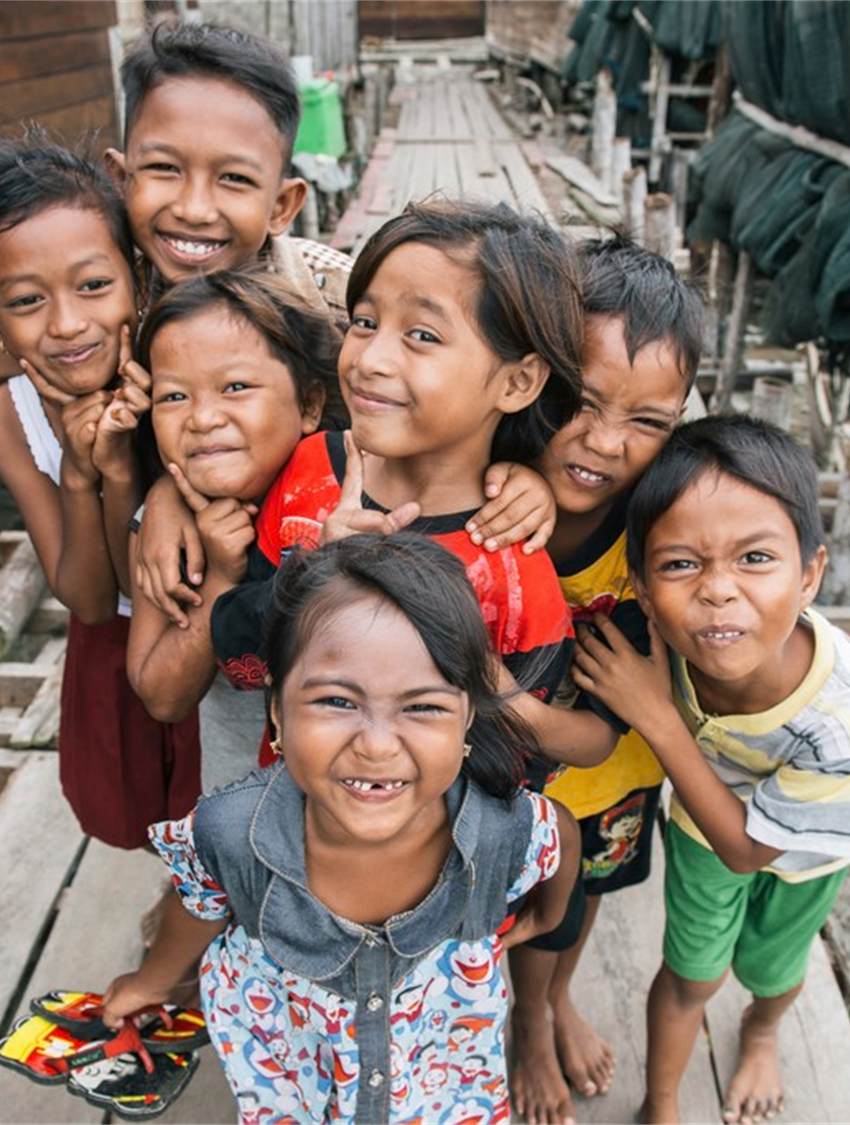 Behov
86% av befolkningen er muslimer og omtrent 155 millioner av innbyggerne har ikke hørt evangeliet om Jesus. 
Deler av landet bærer preg av dårlig kunnskap innen helse og ernæring.
© Misjonssambandet
3
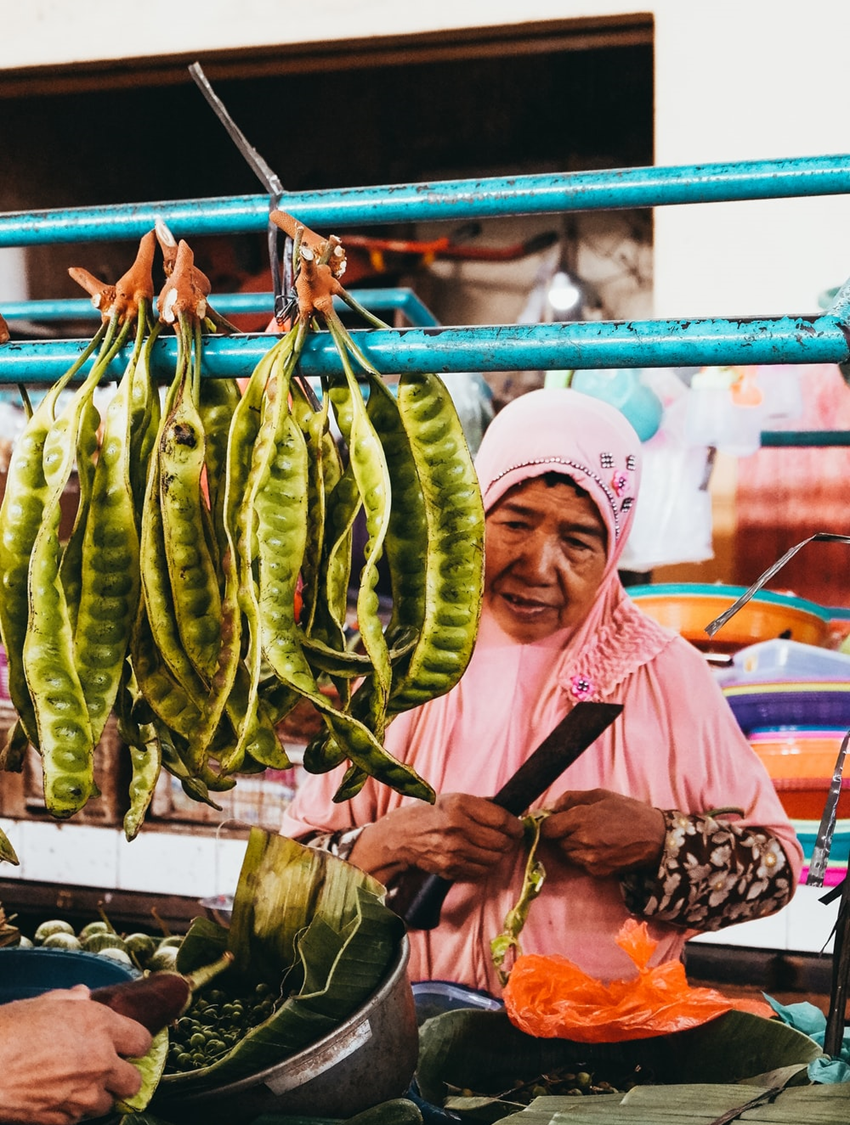 Dette støtter du
Gi evangeliet til unådde folkegrupper
Styrke ulike typer kristne ledere gjennom utdanning, kurs og ressurser til bruk i arbeidet. 
Gi barn og unge bedre utdannelse og livsvilkår. 
Gi et verdig liv for psykisk syke. 
Styrke og bedre livsvilkår for lokalsamfunn.
© Misjonssambandet
4
Bønneemner
Be om at Jesus må bli kjent i alle folkegrupper i Indonesia. 
Be om at bistandsprosjektene må få stor betydning for folk i Indonesia. 
Be for alle lokale og nasjonale kristne ledere, be om visdom og beskyttelse i arbeidet. 
Be om glede og styrke for utsendingene.
15.06.2021
© Misjonssambandet
5
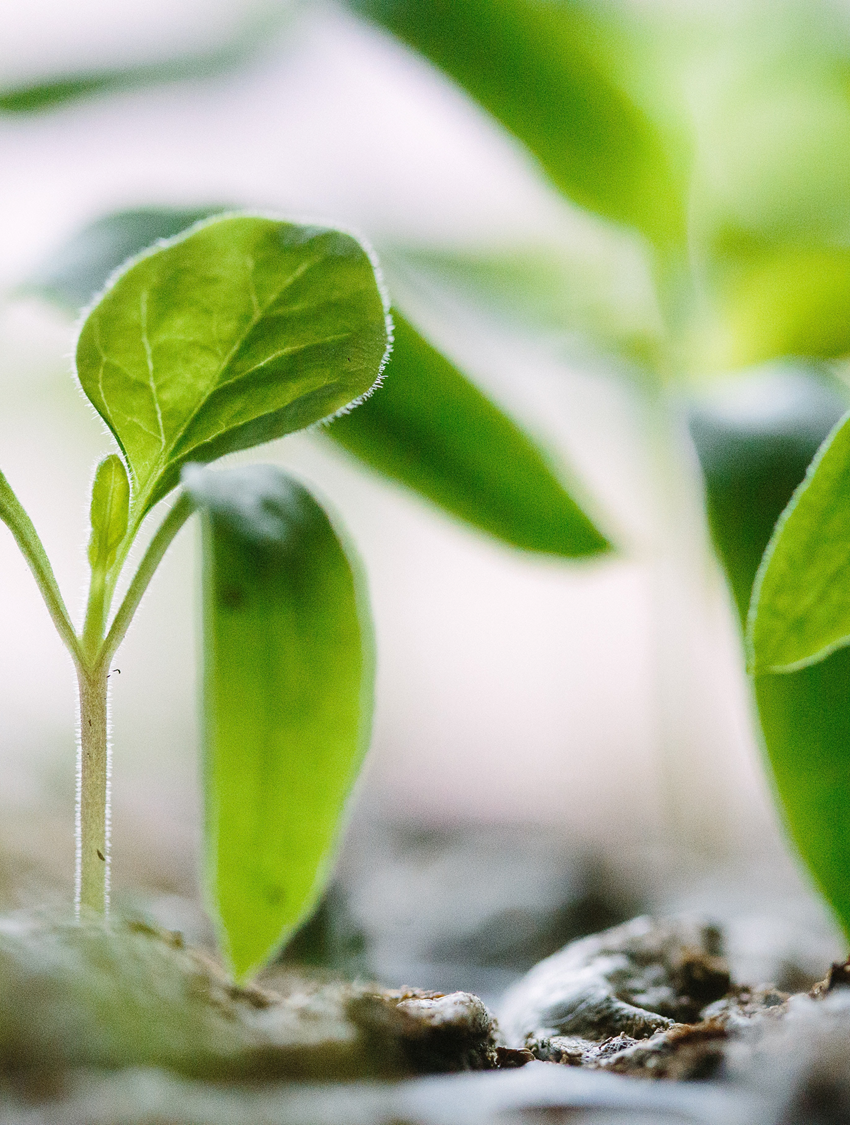 Ønsker du å støtte arbeidet i Indonesia?
Bli fast giver, gå til misjonssambandet.no/fastgiver

Gi en enkeltgave:
Kontonummer 8220.02.90131 Vipps #11548

Takk for din gave.
© Misjonssambandet
15.06.2021
6
23.06.2021
© Misjonssambandet
7